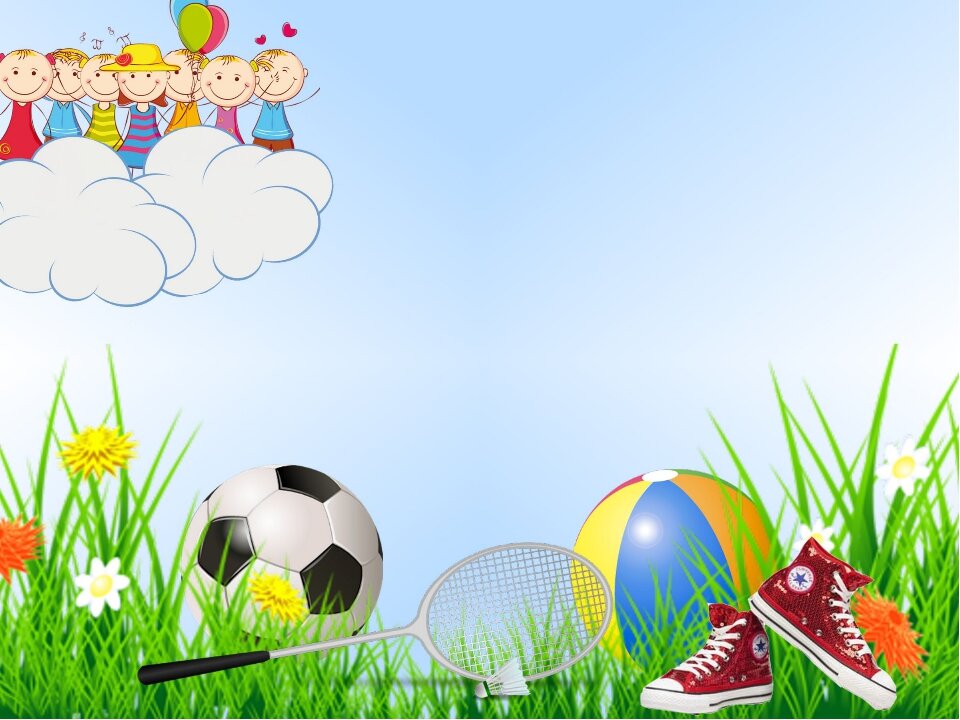 Спортивный  праздник 
              
                 Гр. «Незнайка»
Вос -ли: Георгиевская Н.В.
                Деткова Н.А.
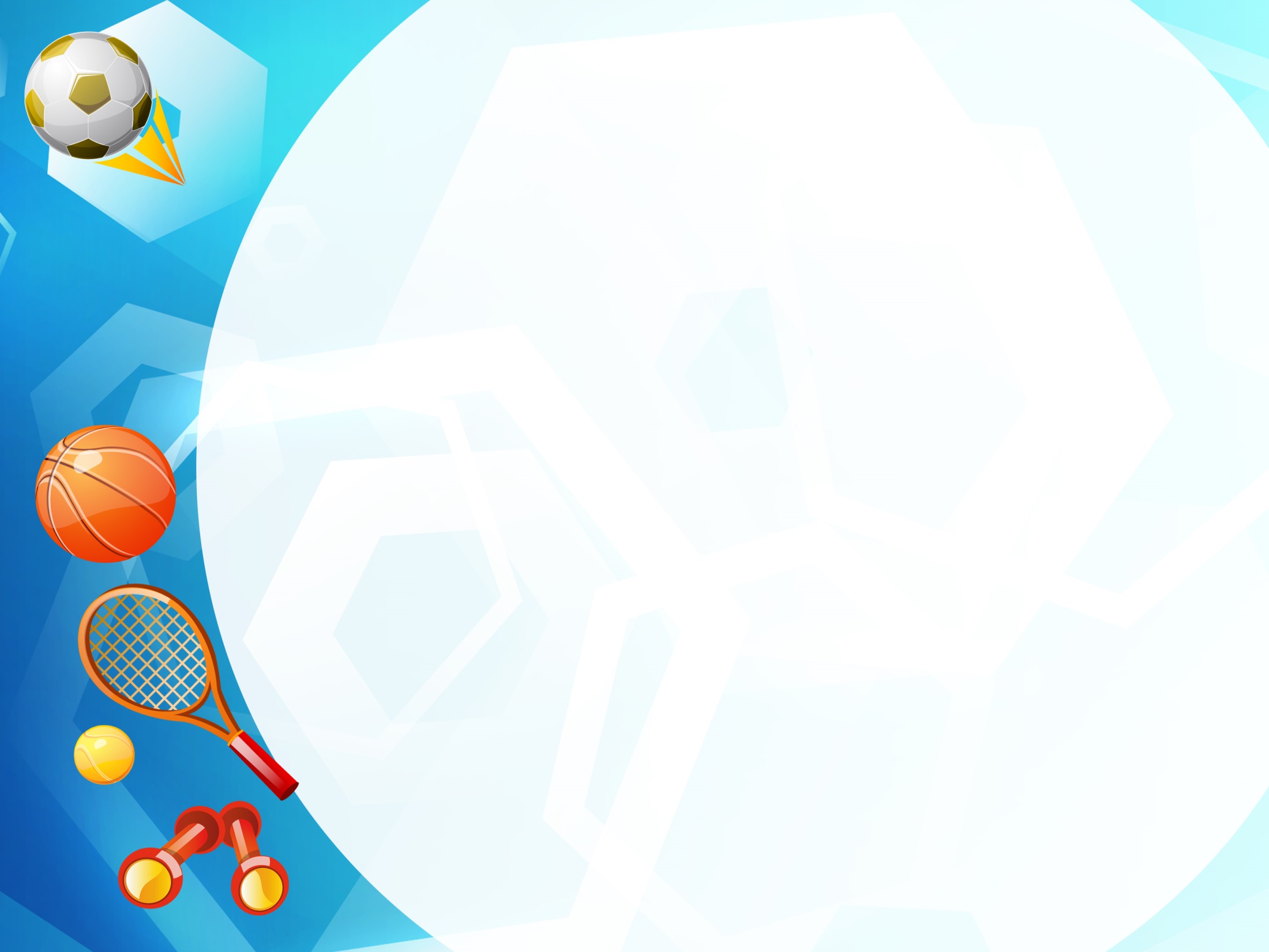 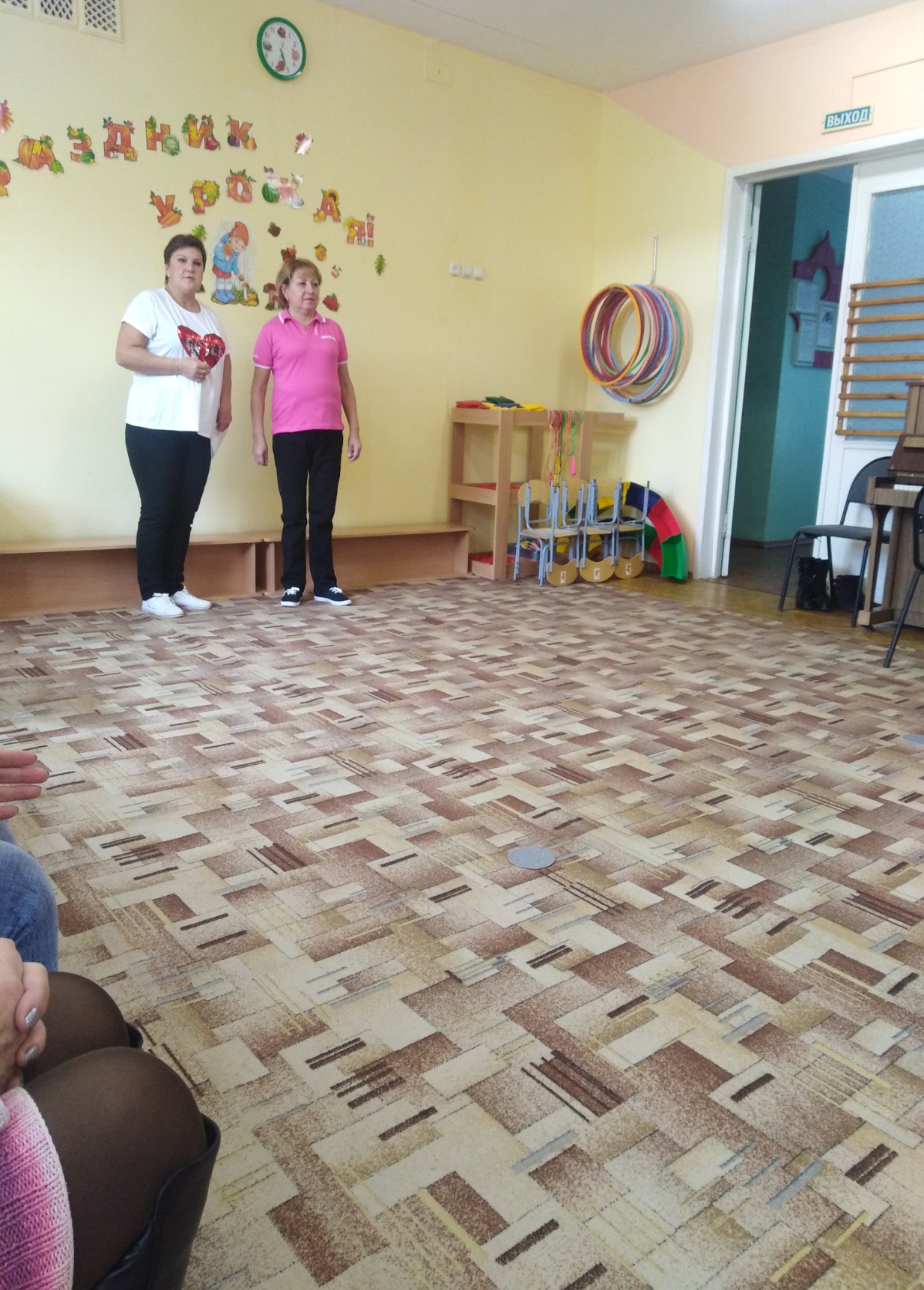 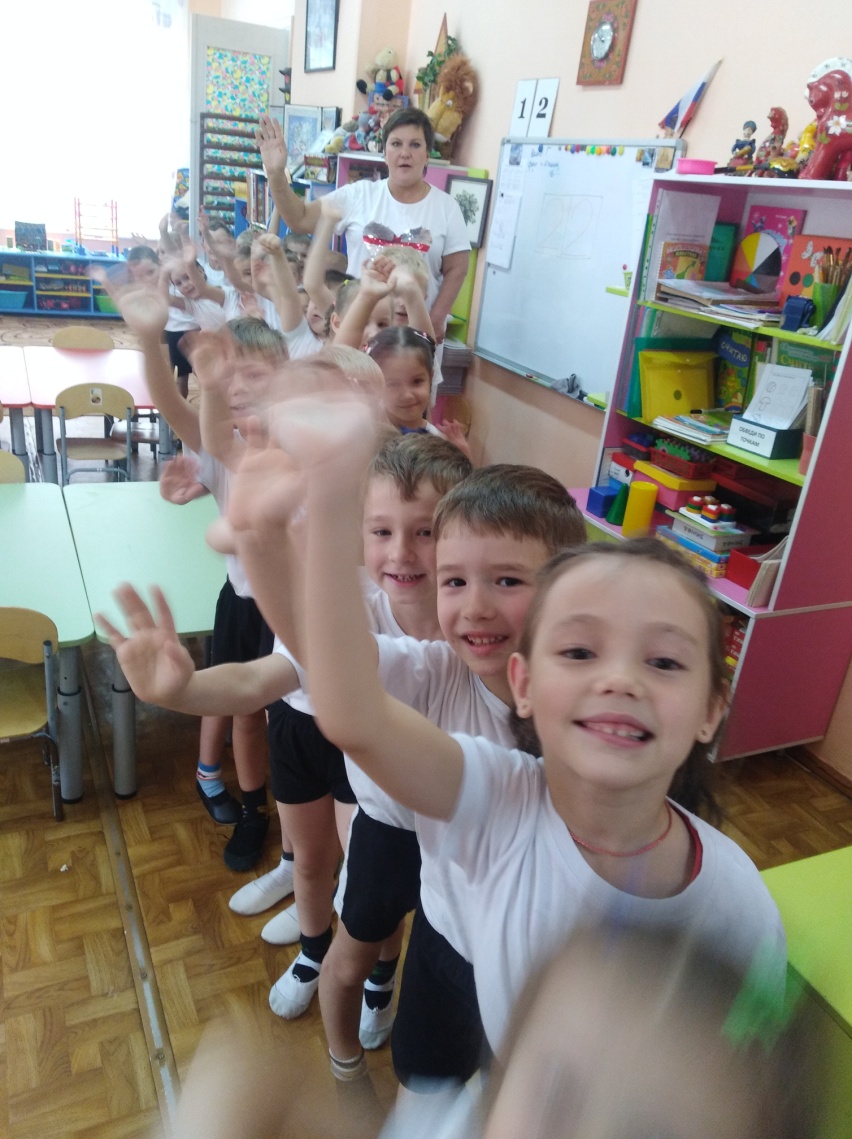 Пора начинать праздник.
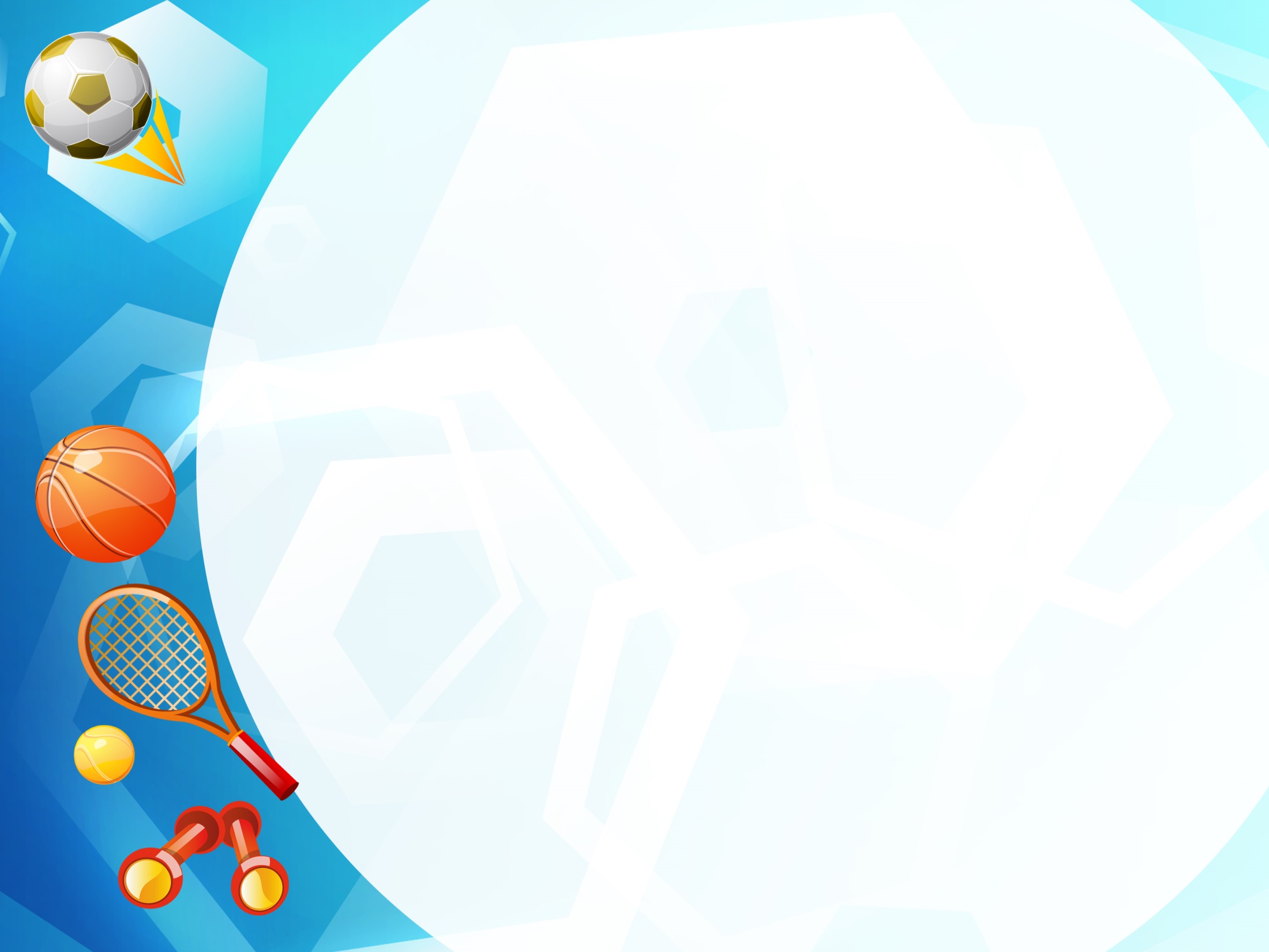 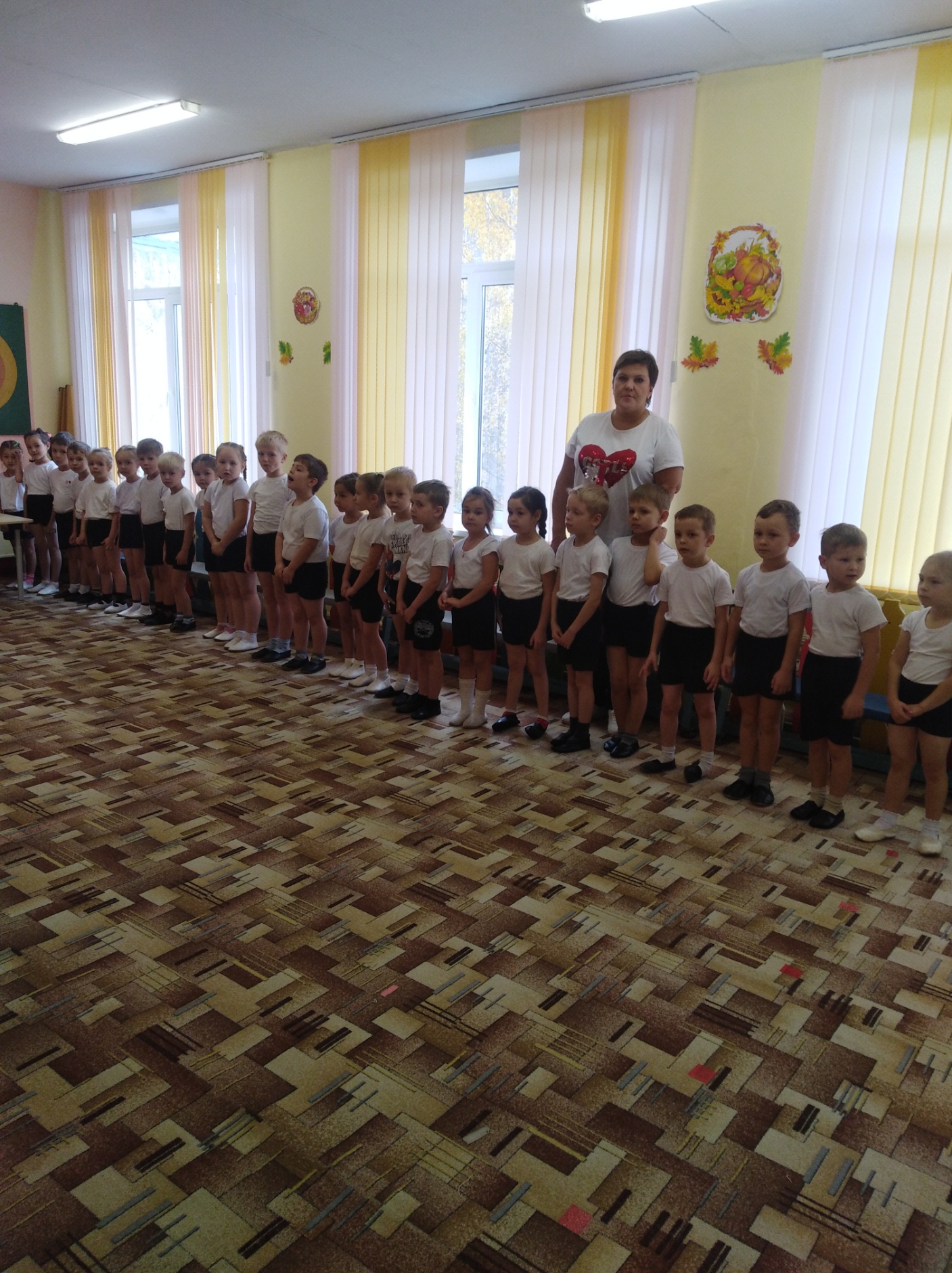 Наша команда готова!!!!!
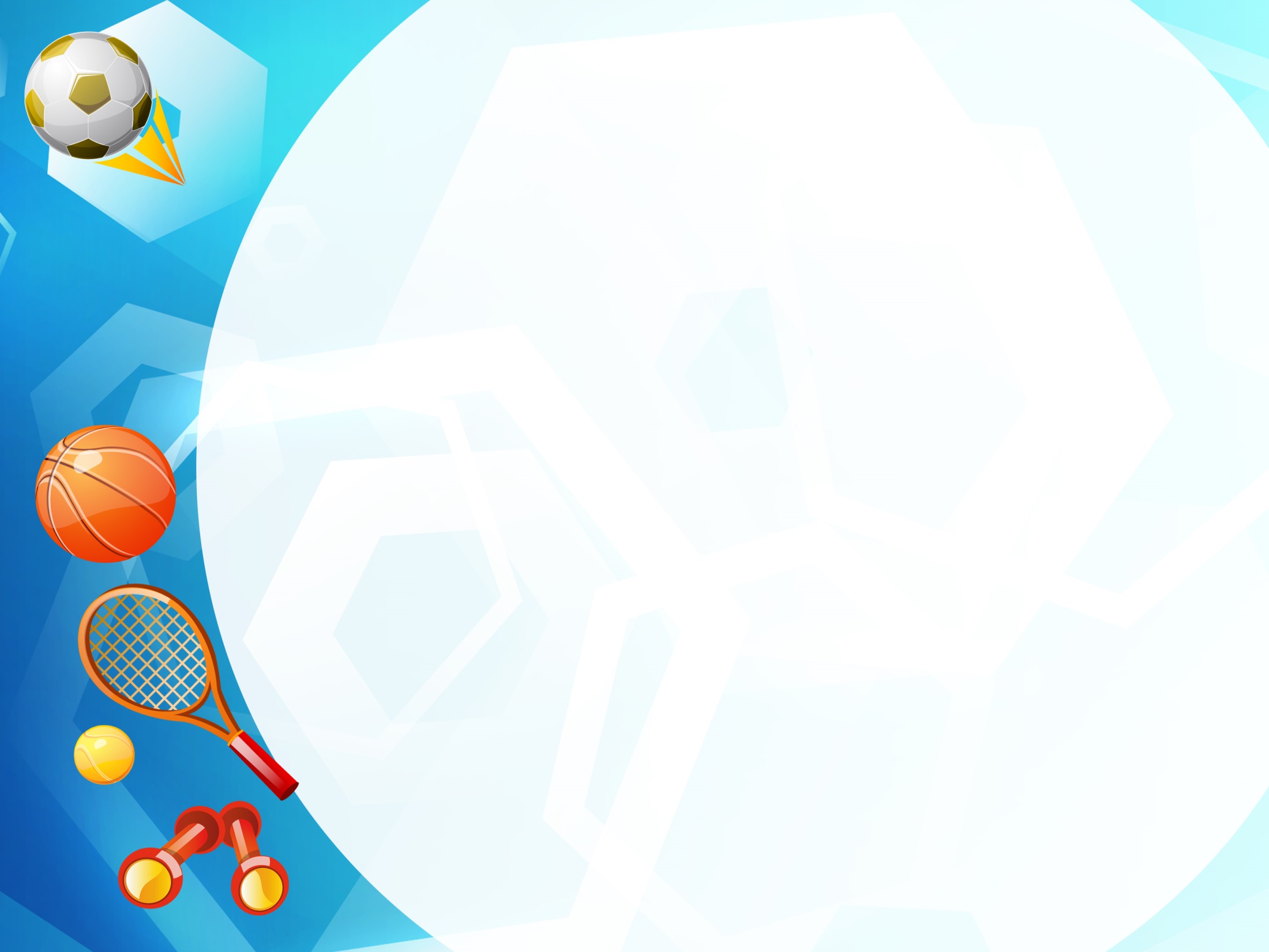 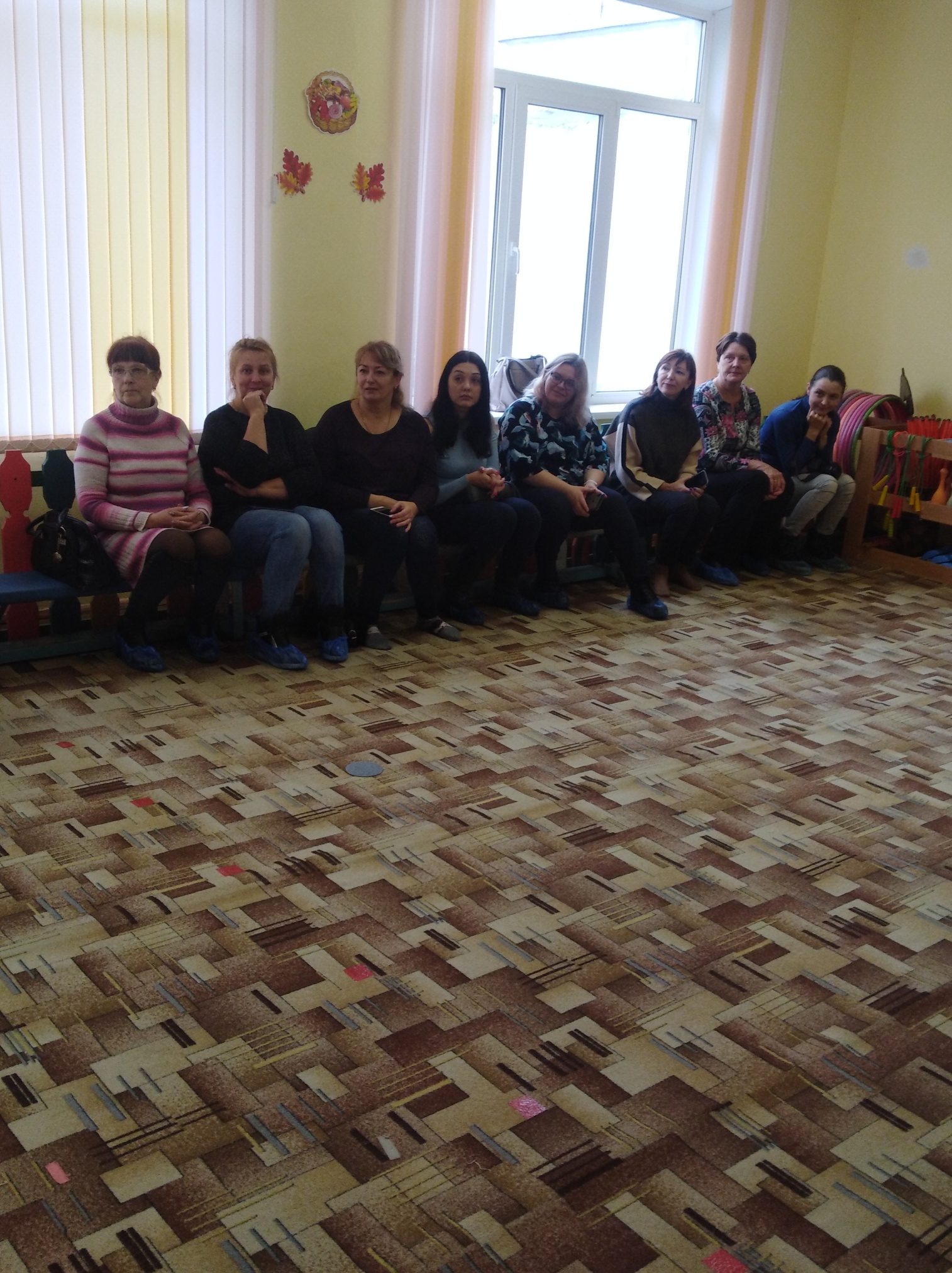 А наши мамы за нас будут  болеть!
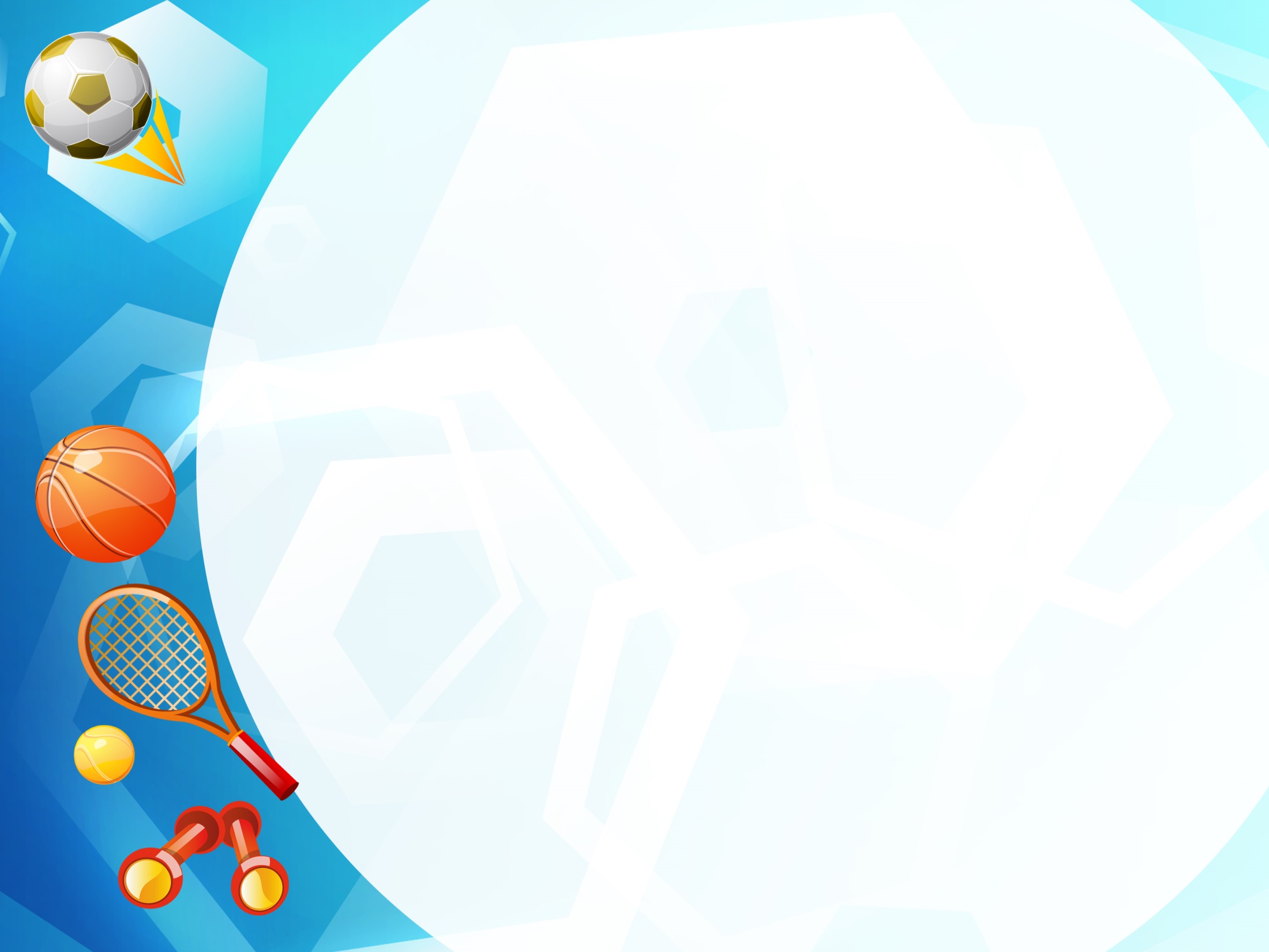 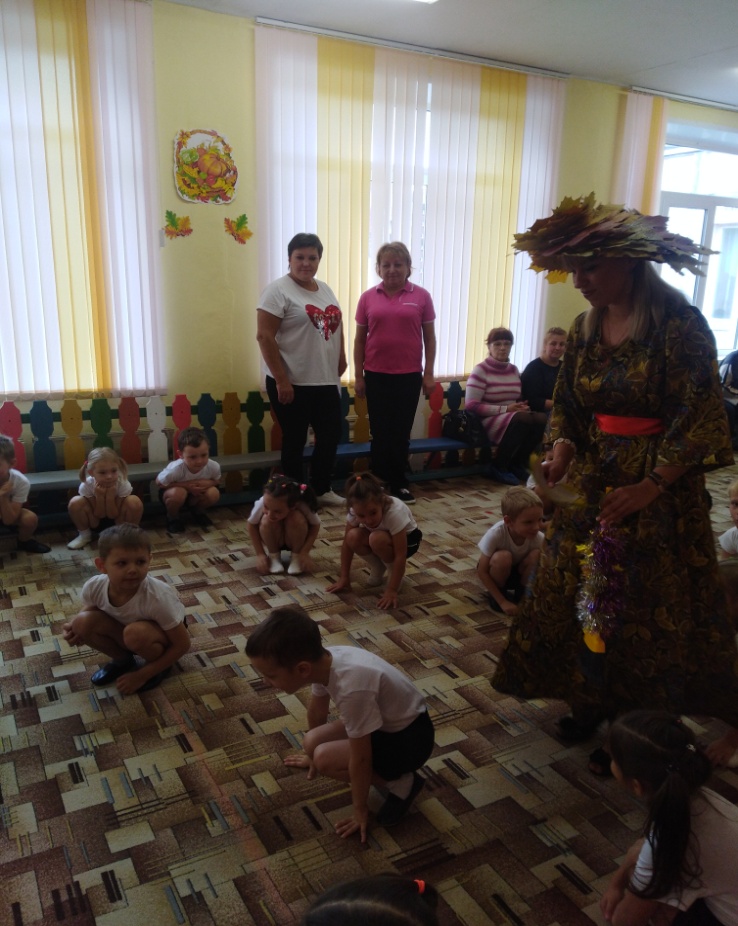 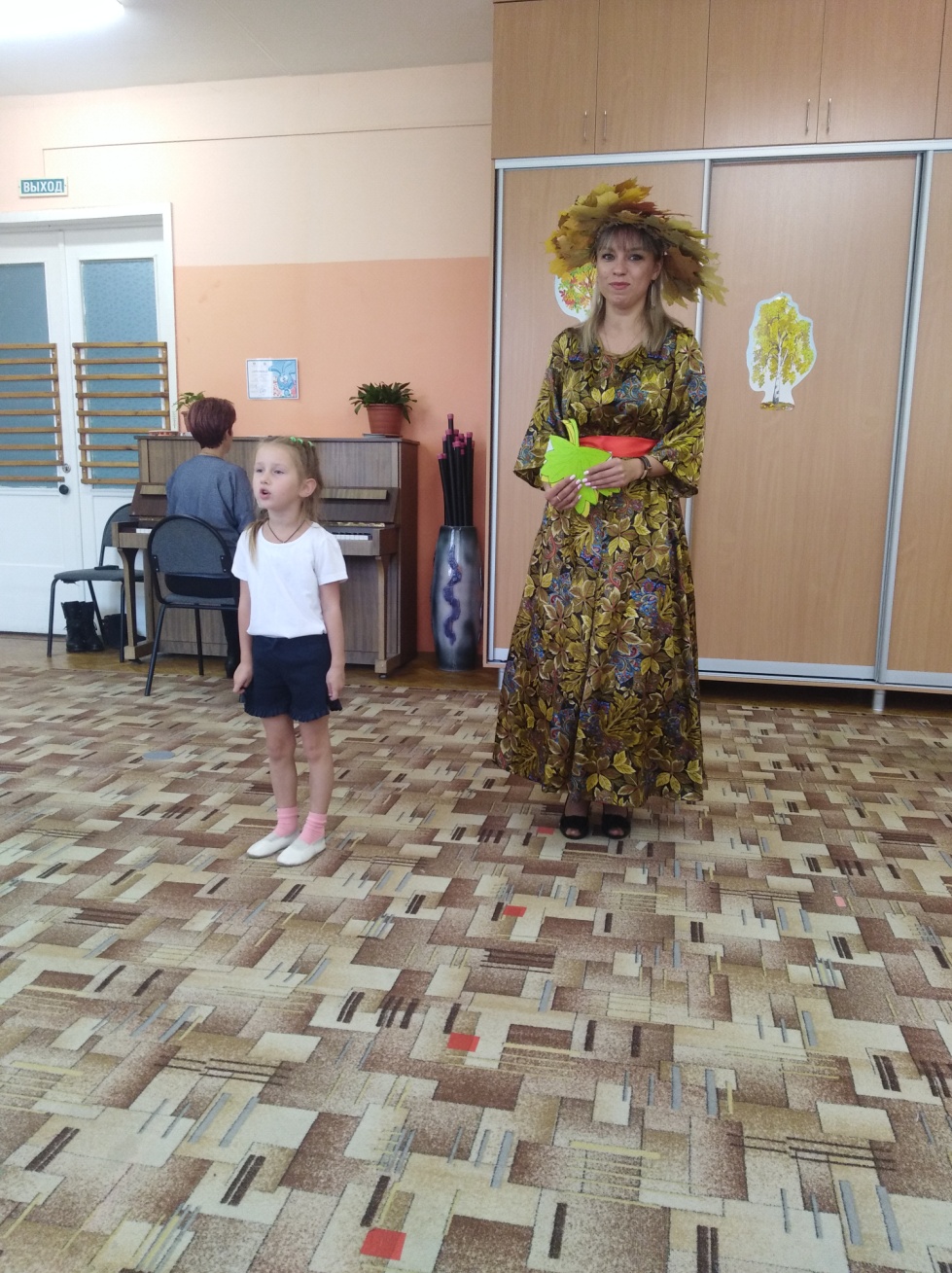 К нам в гости пришла красавица Осень.
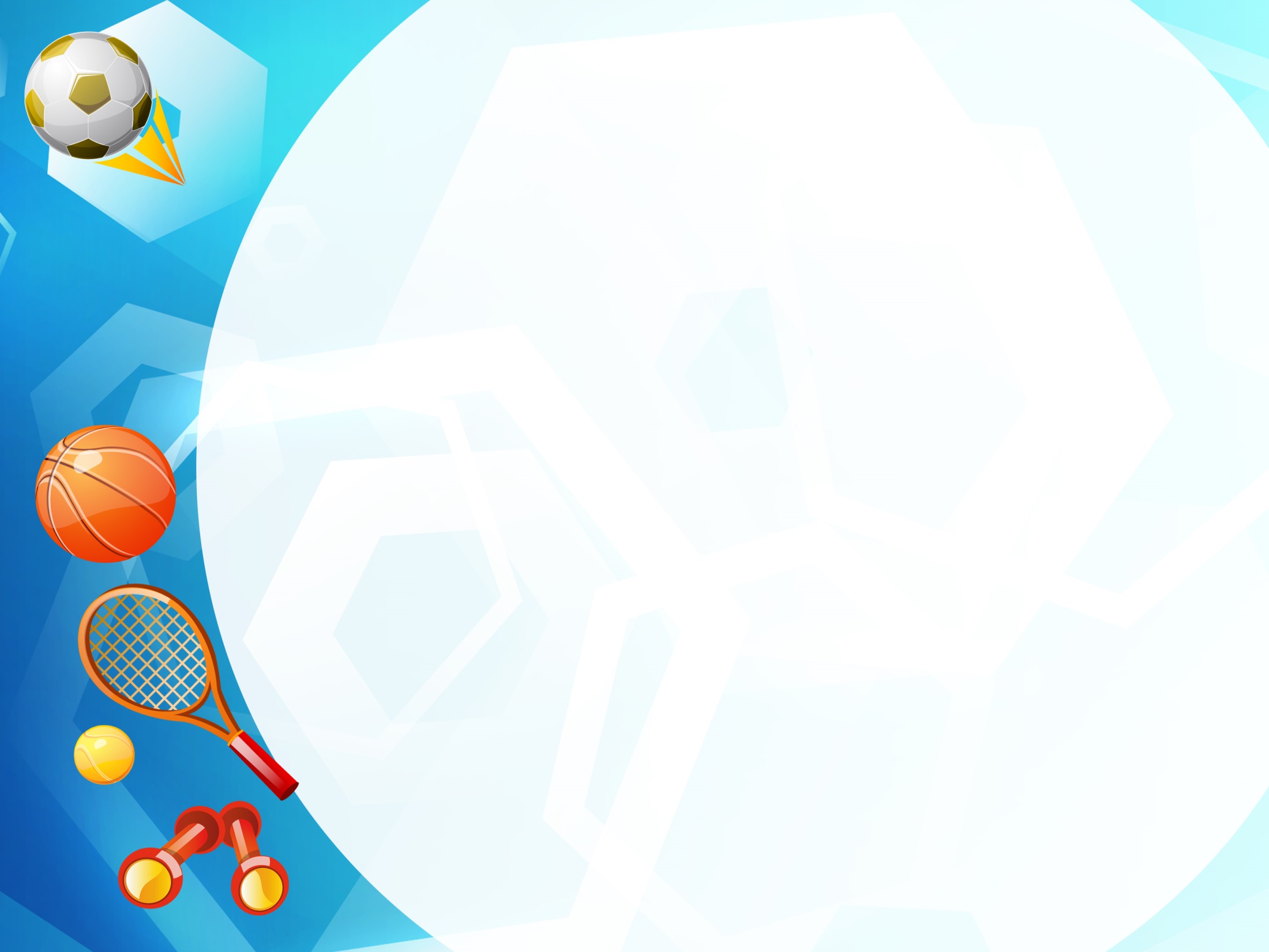 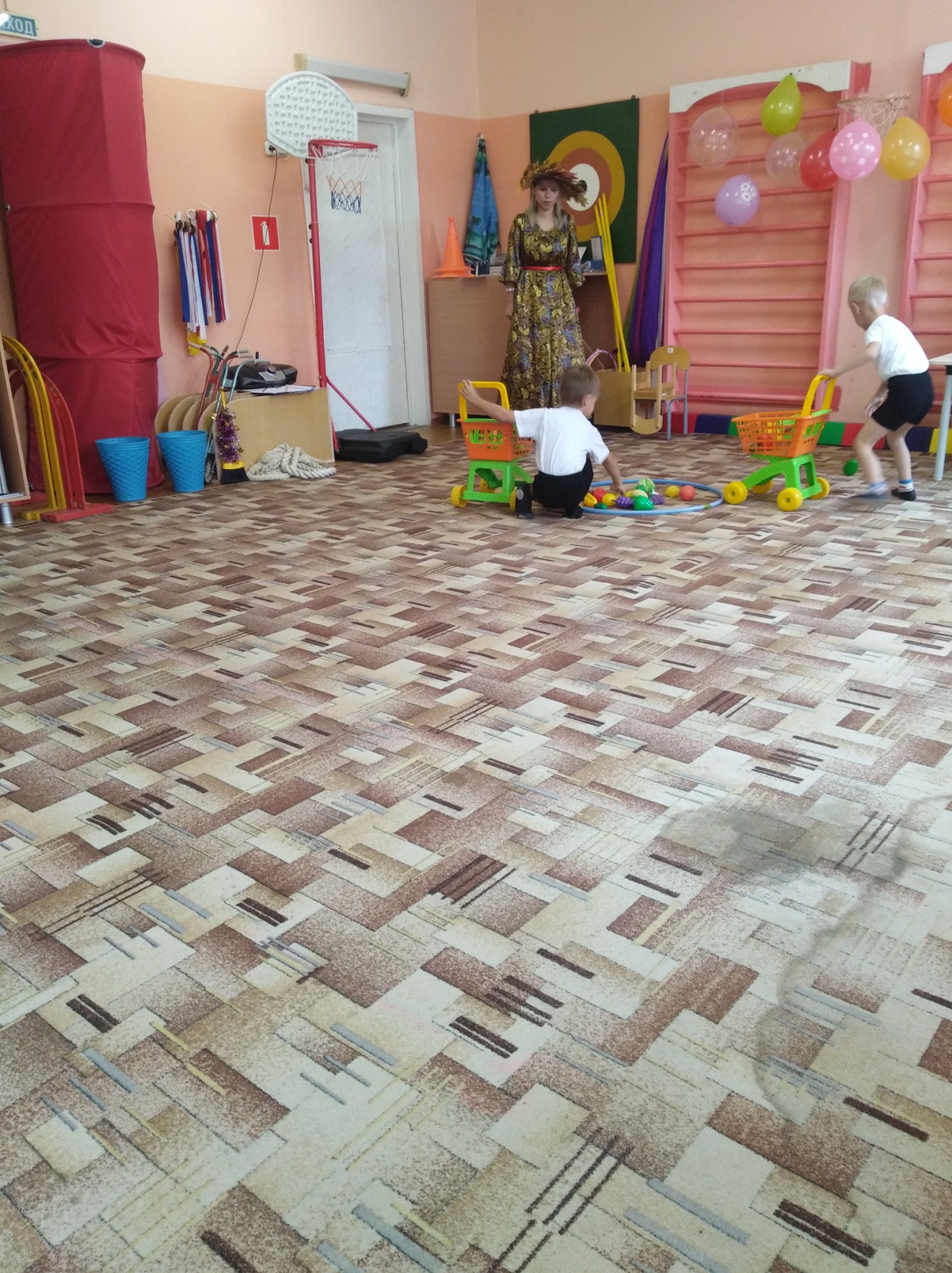 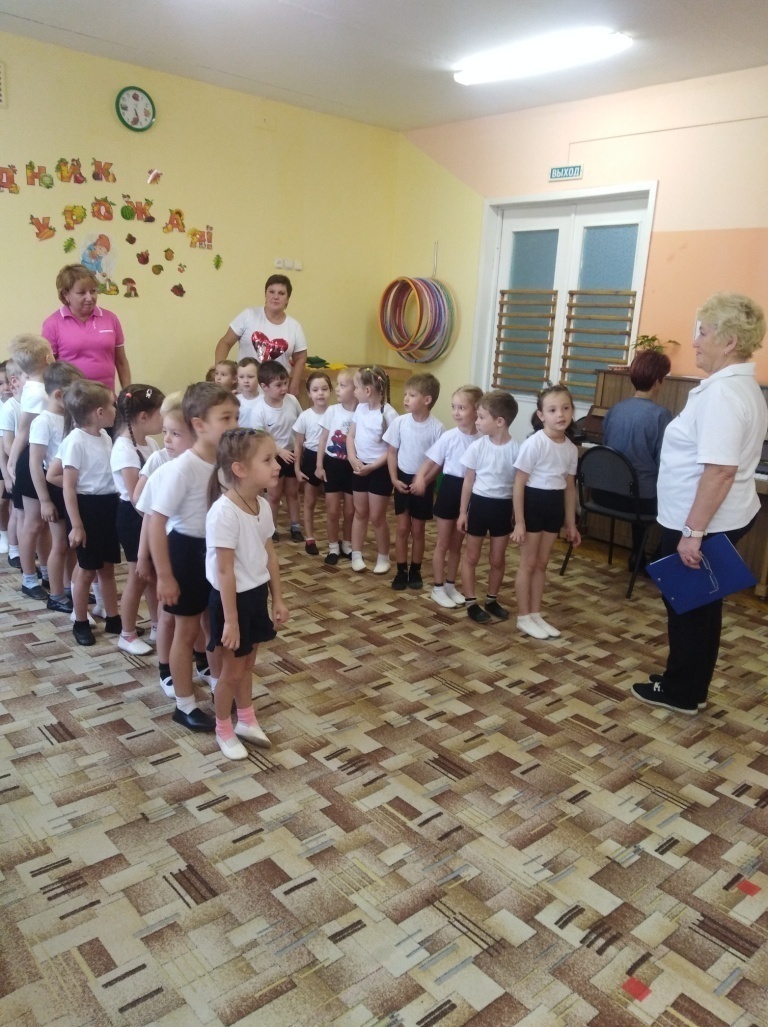 Соревнования начались… Кто быстрее?
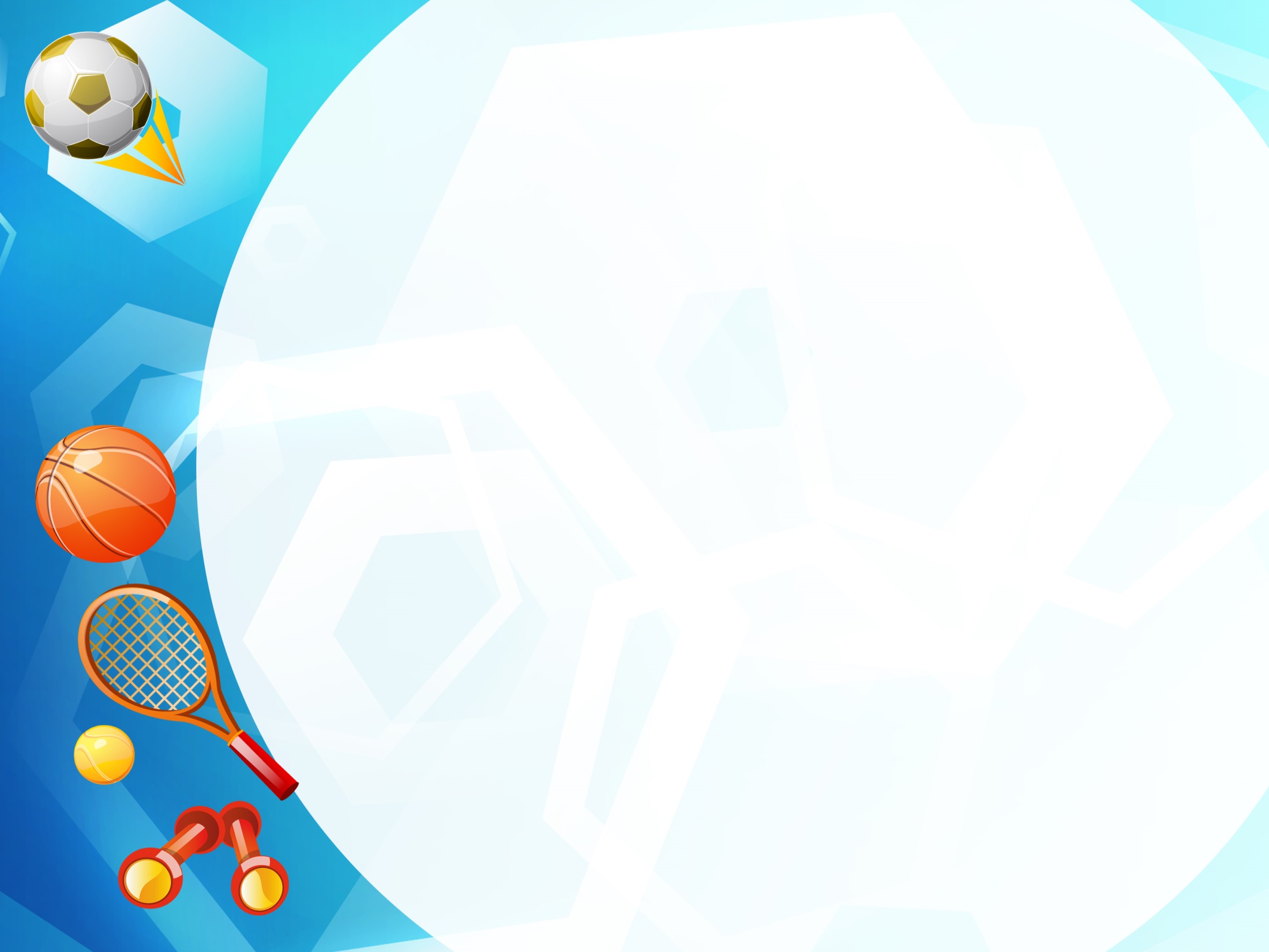 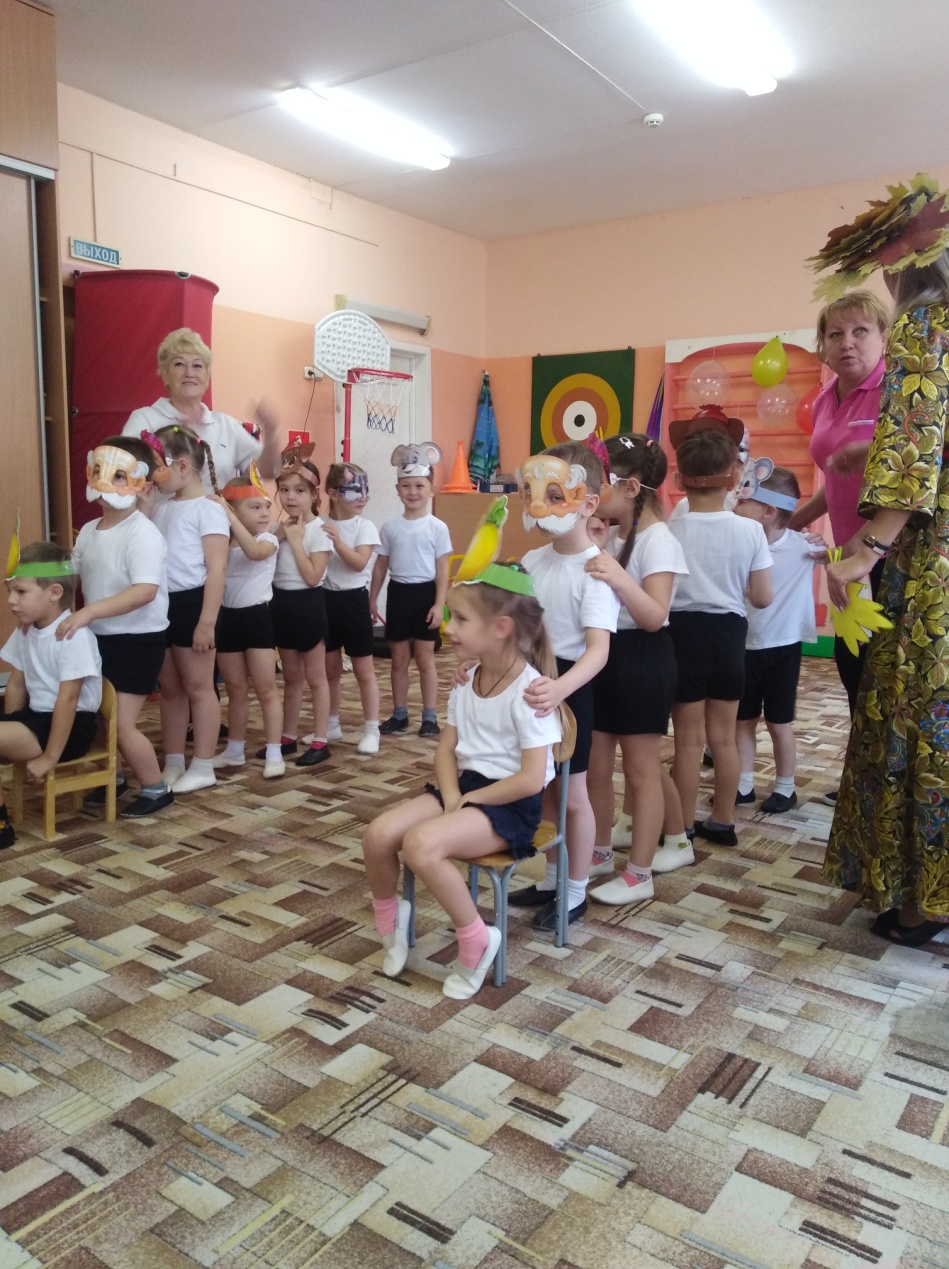 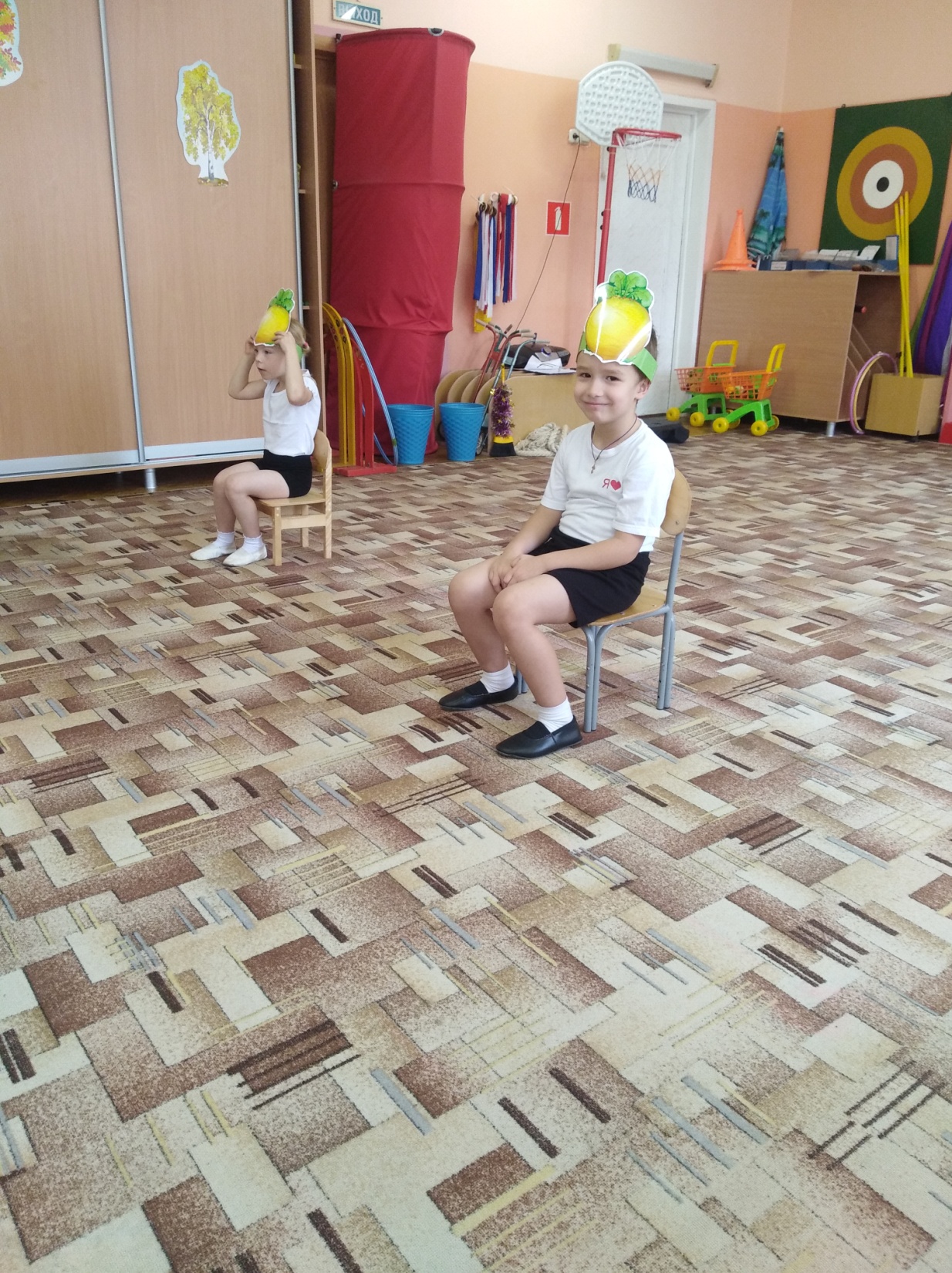 Кто веселее?
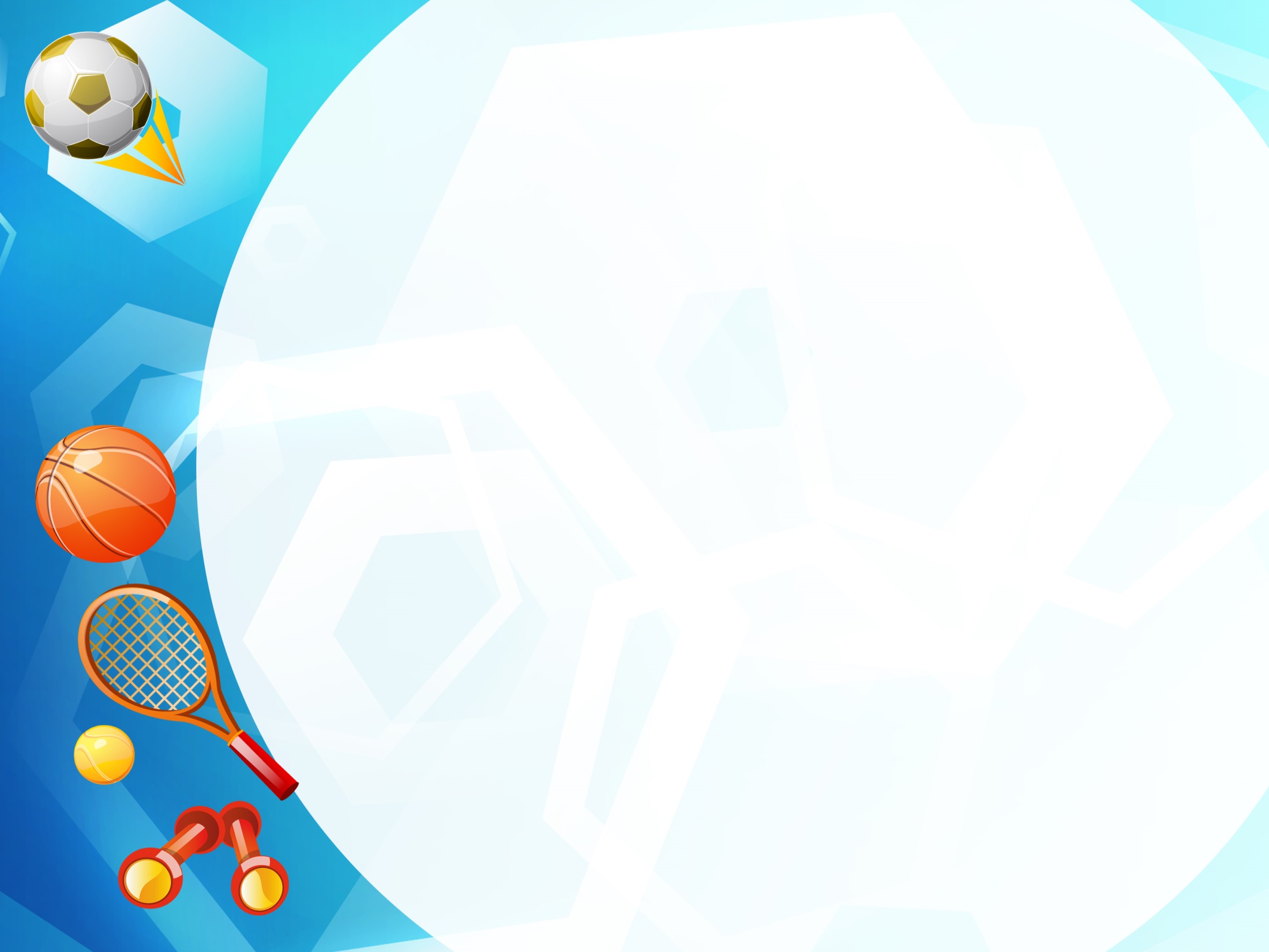 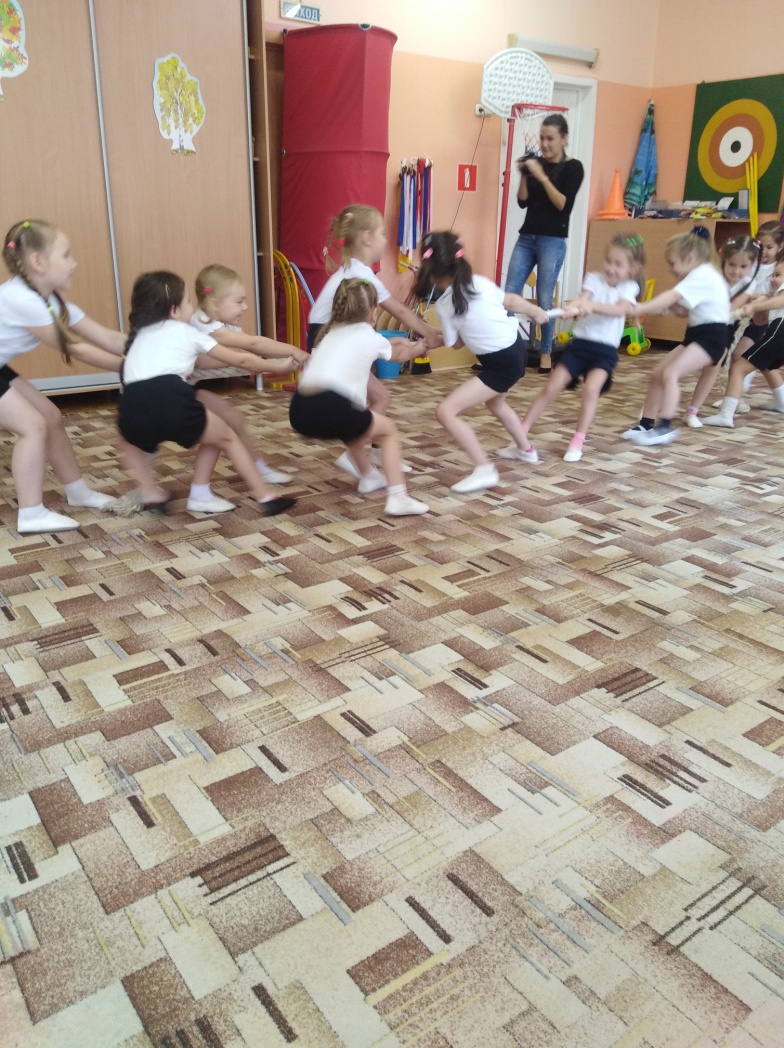 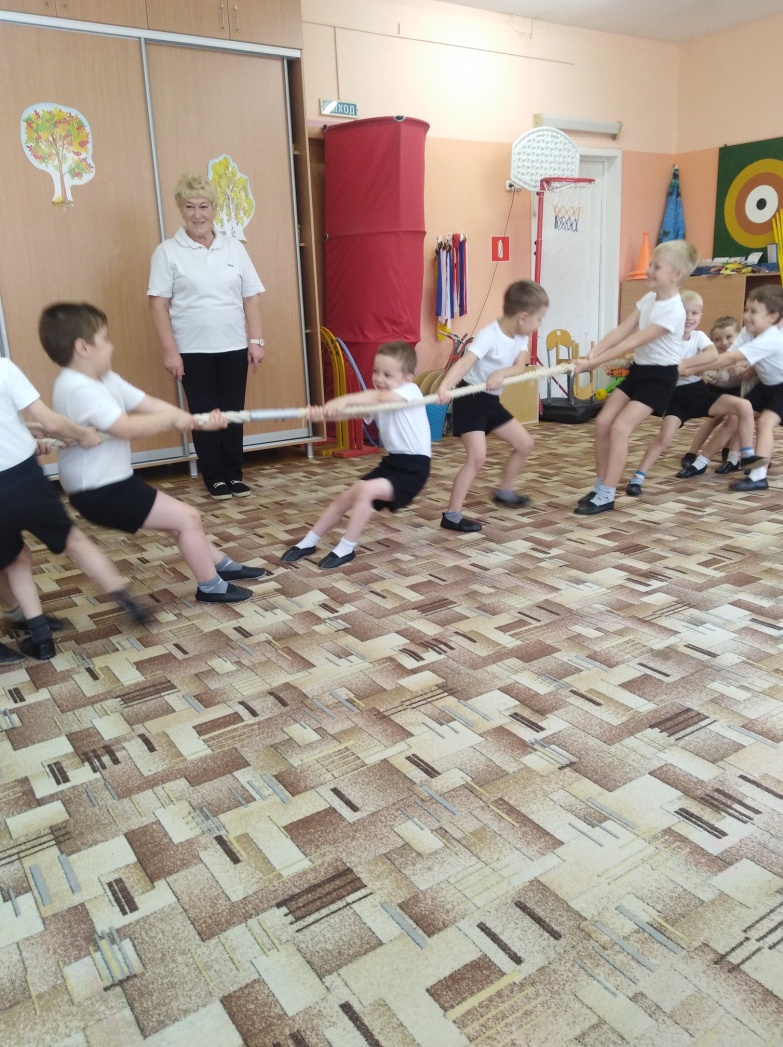 А кто сильнее?
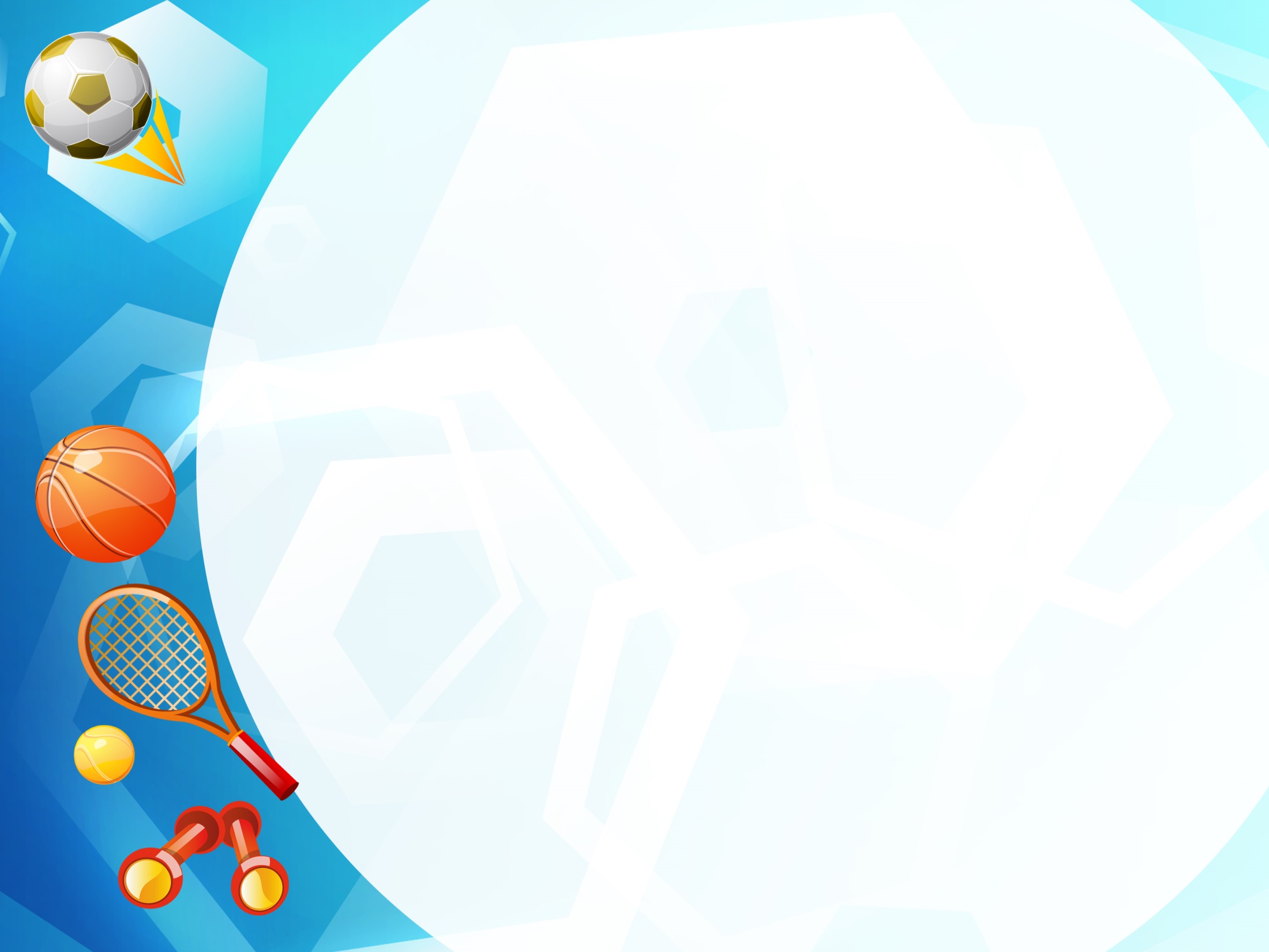 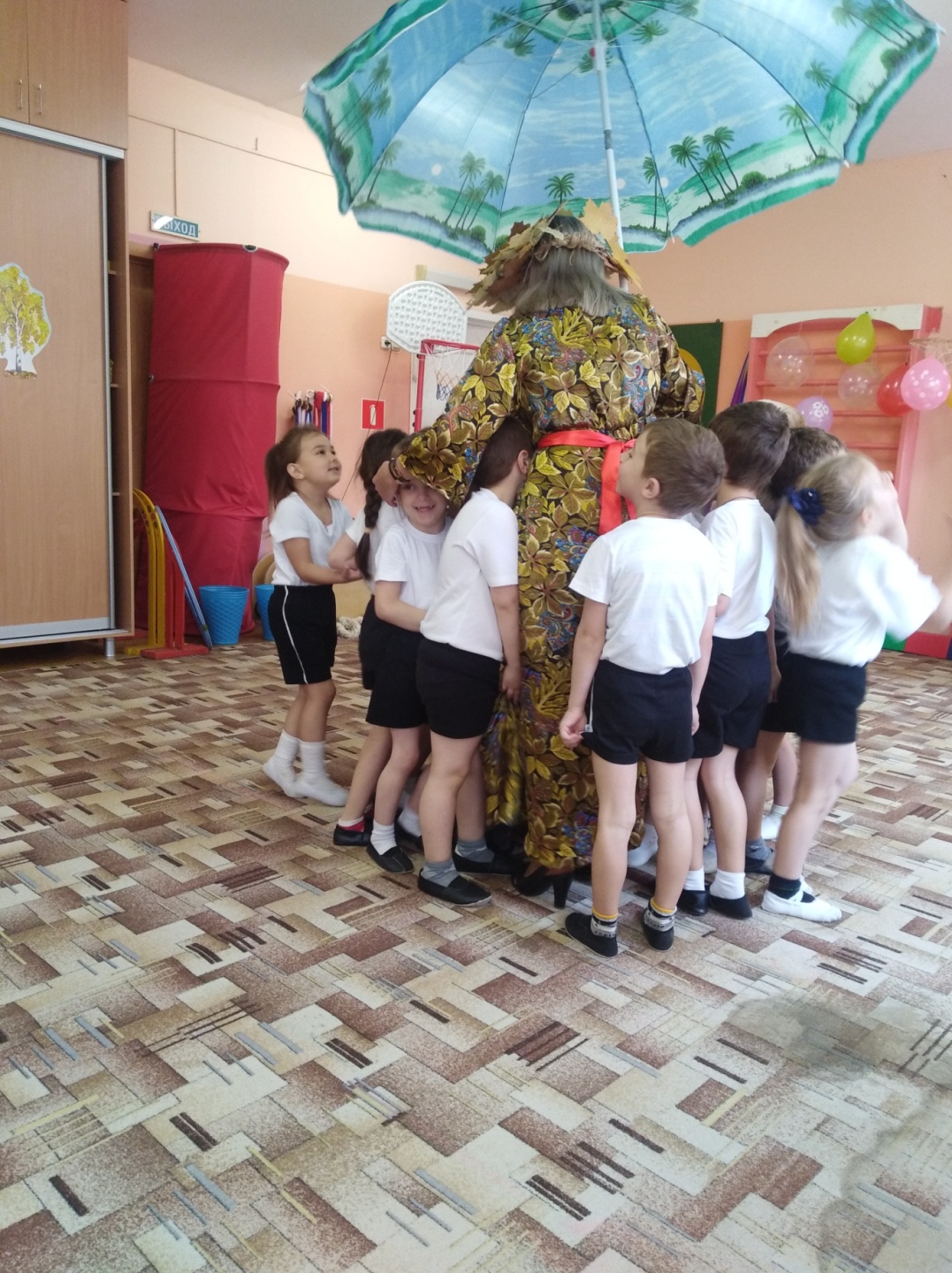 Были интересные игры с Осенью..
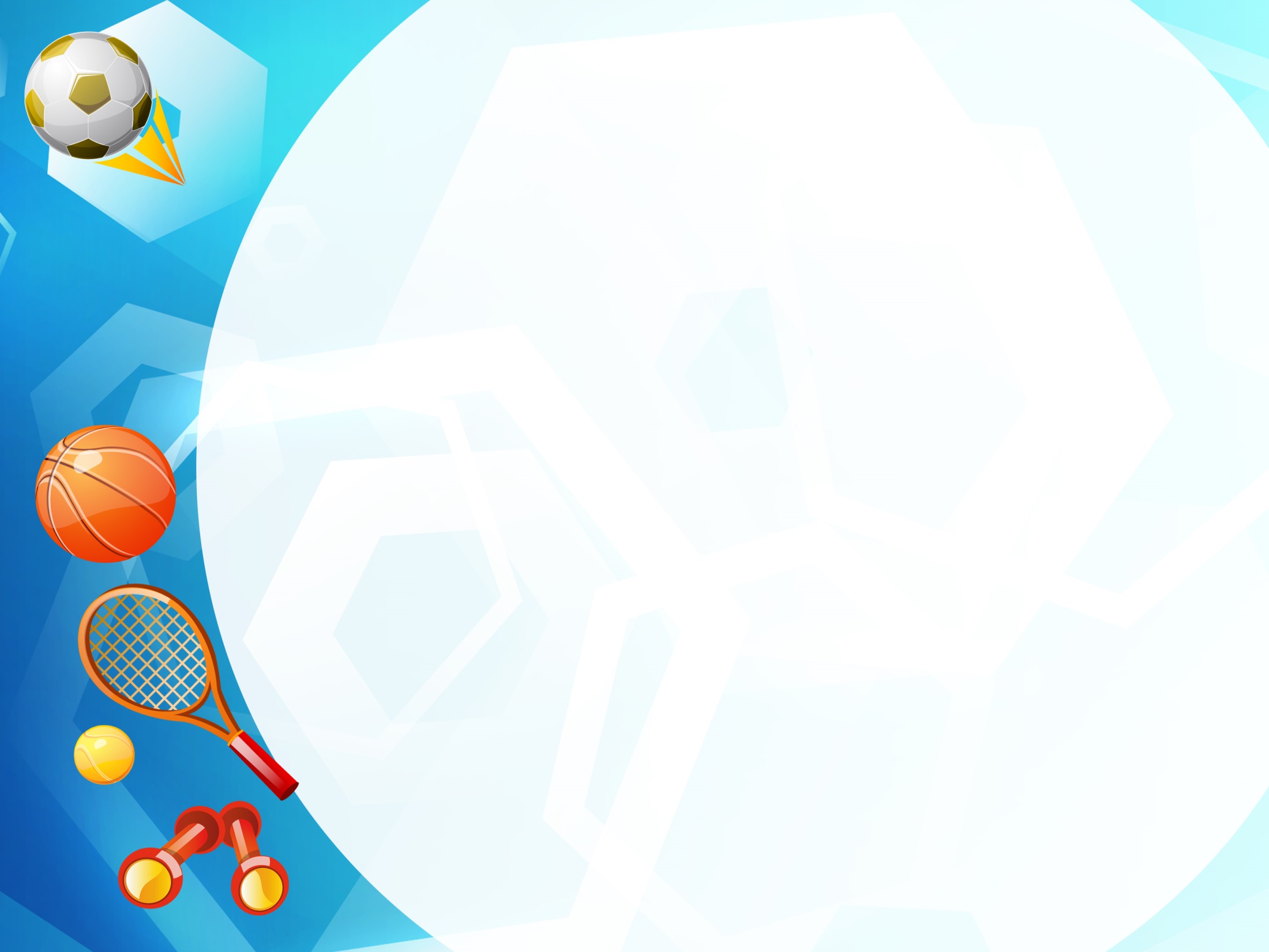 Угощение!
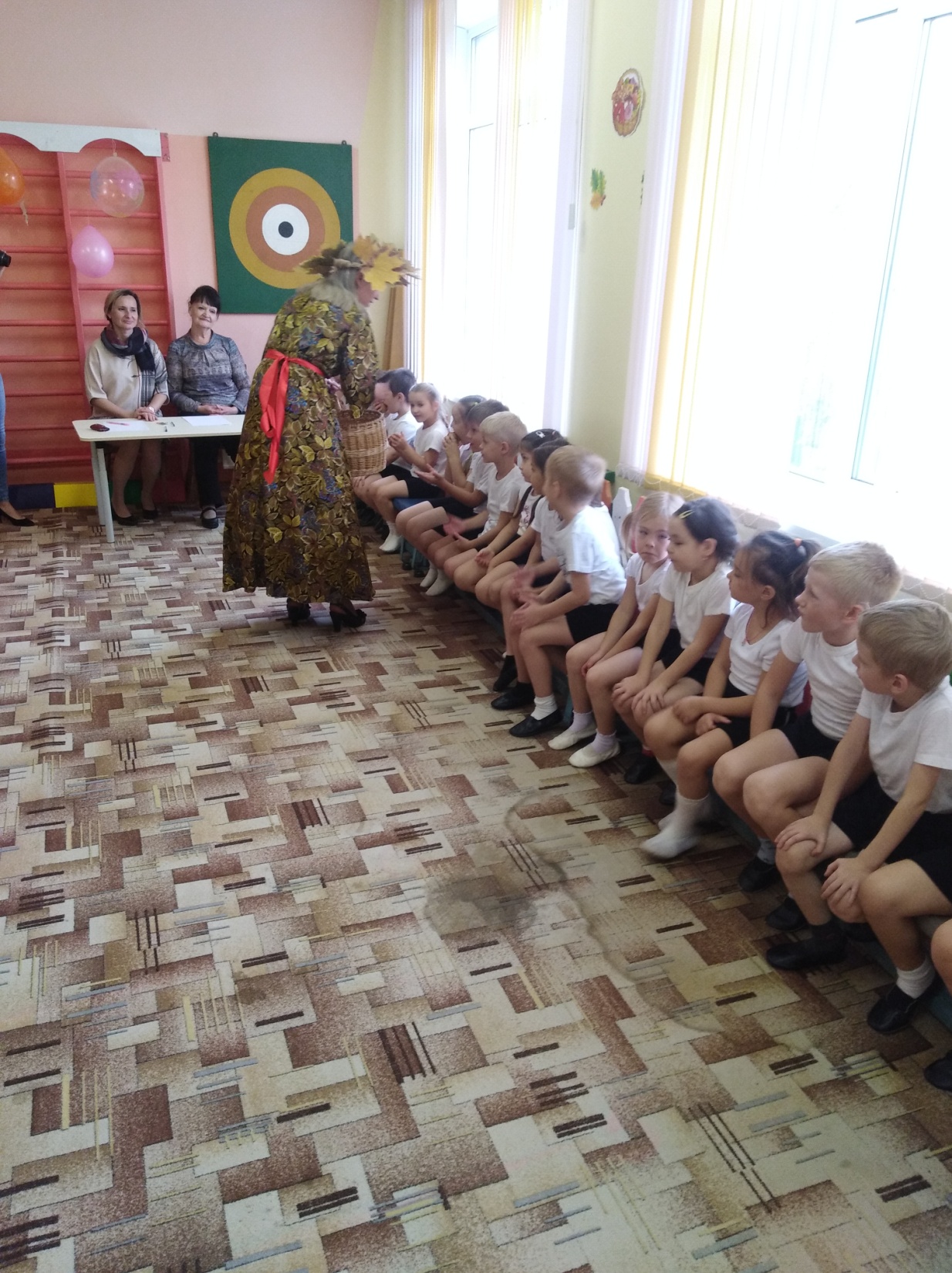 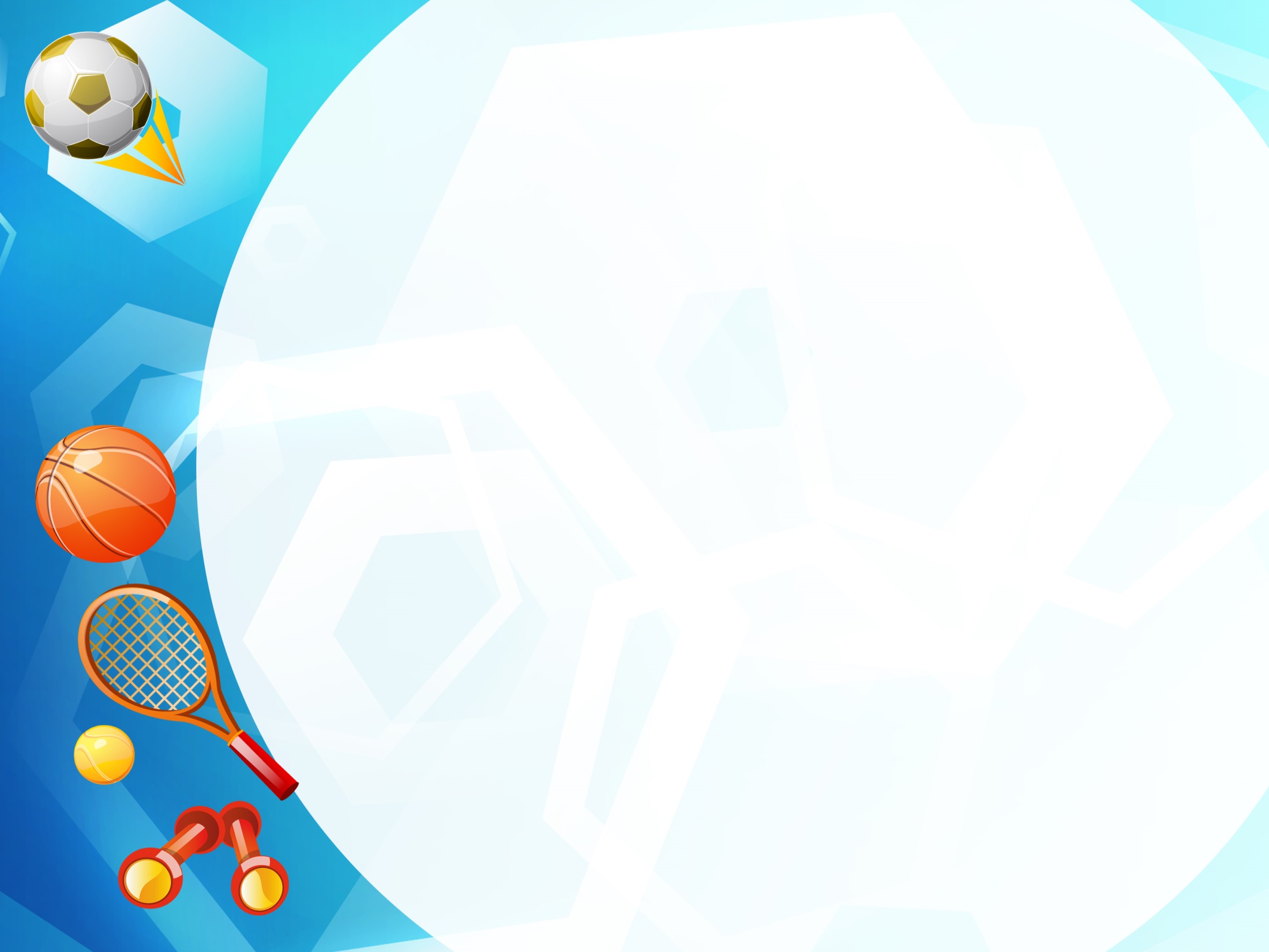 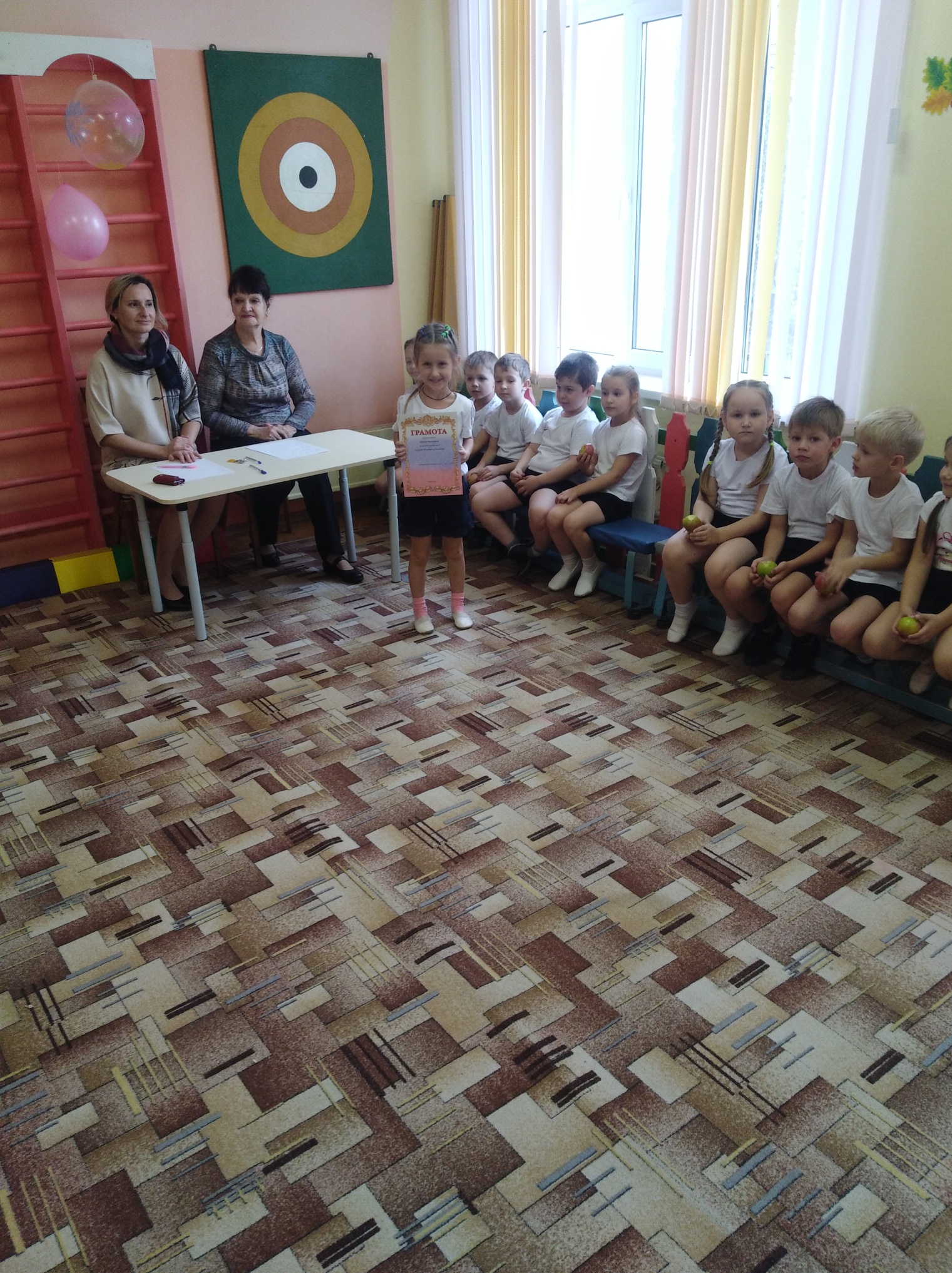 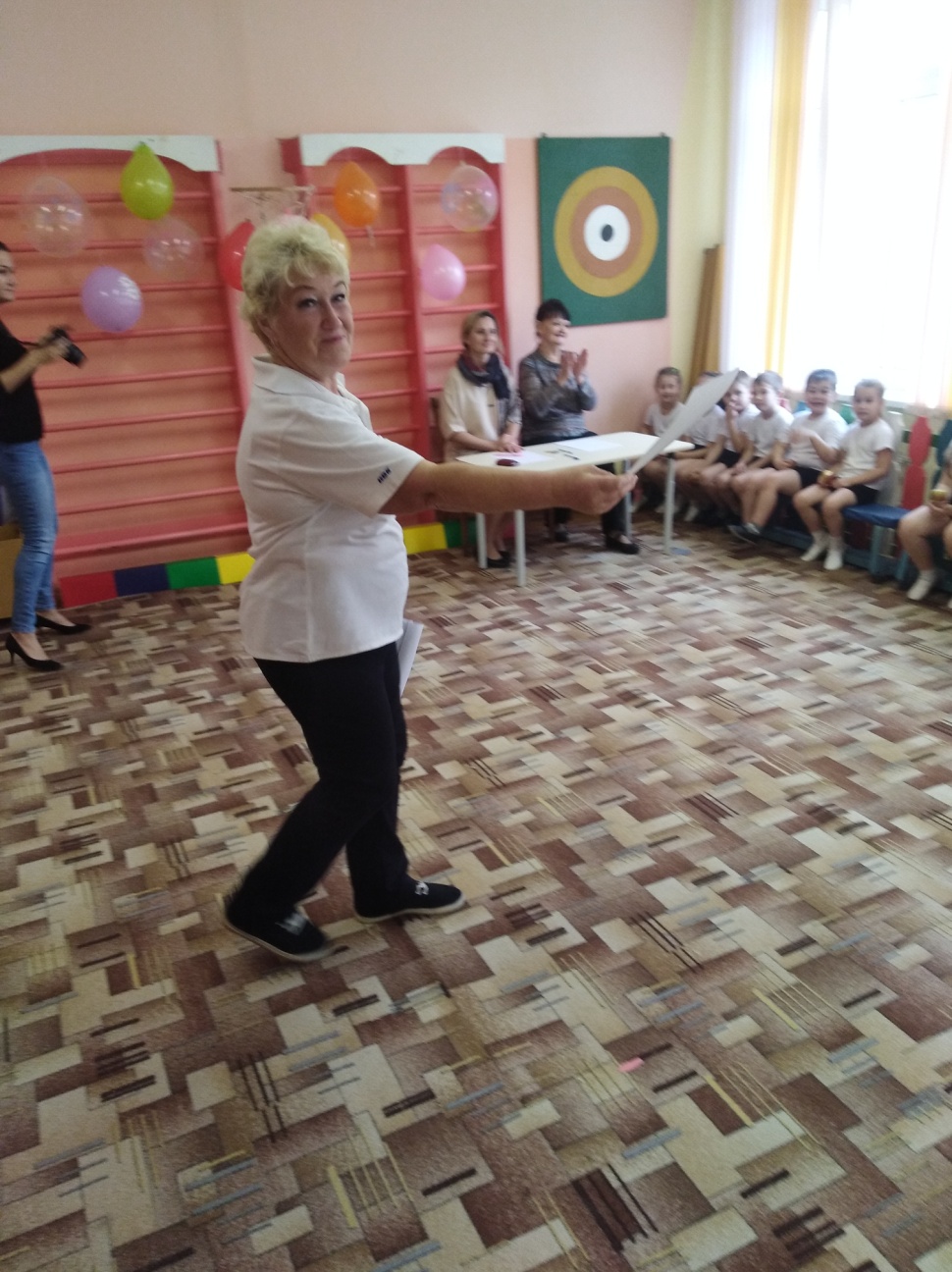 И  НАГРАДА!
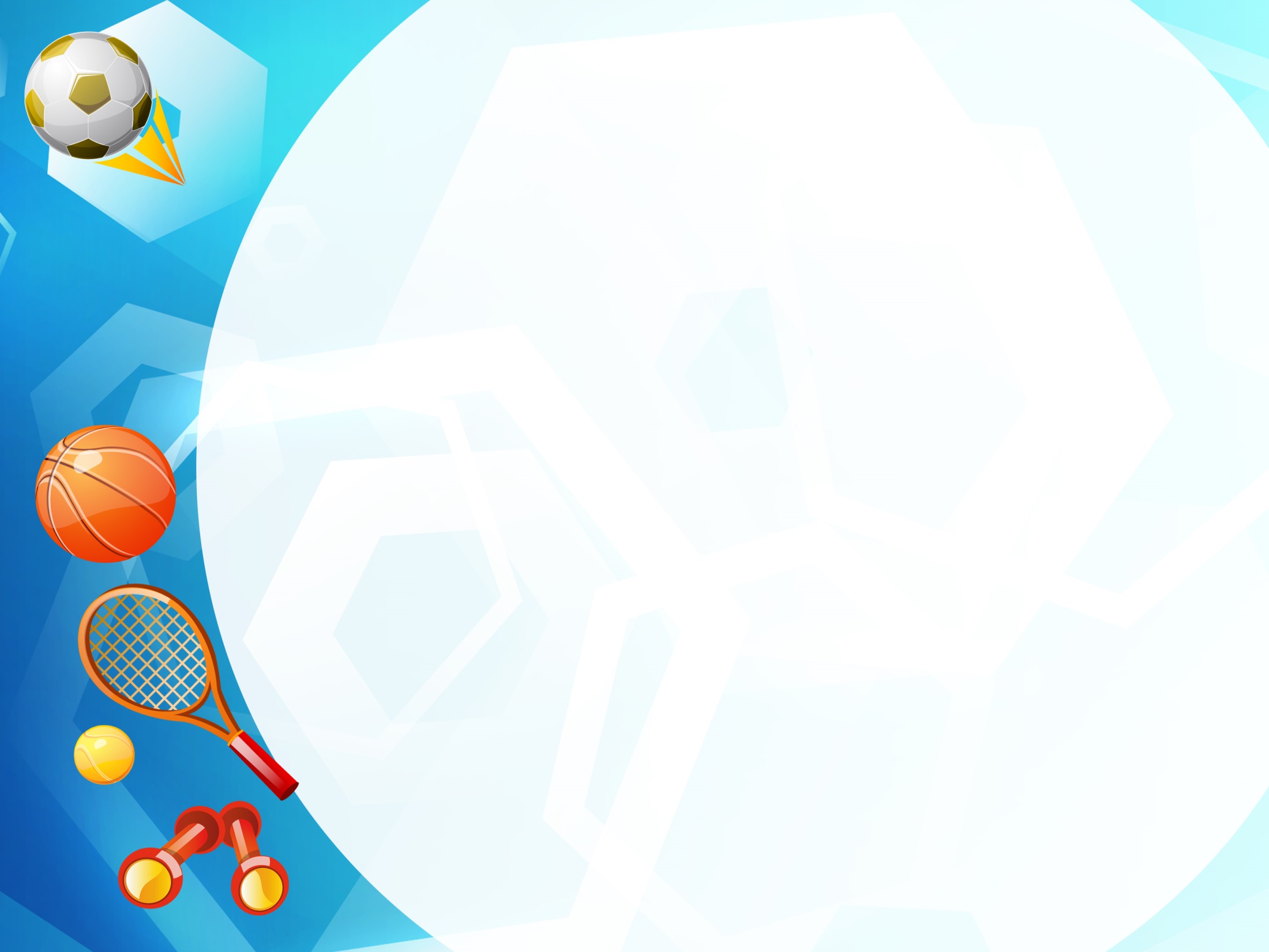 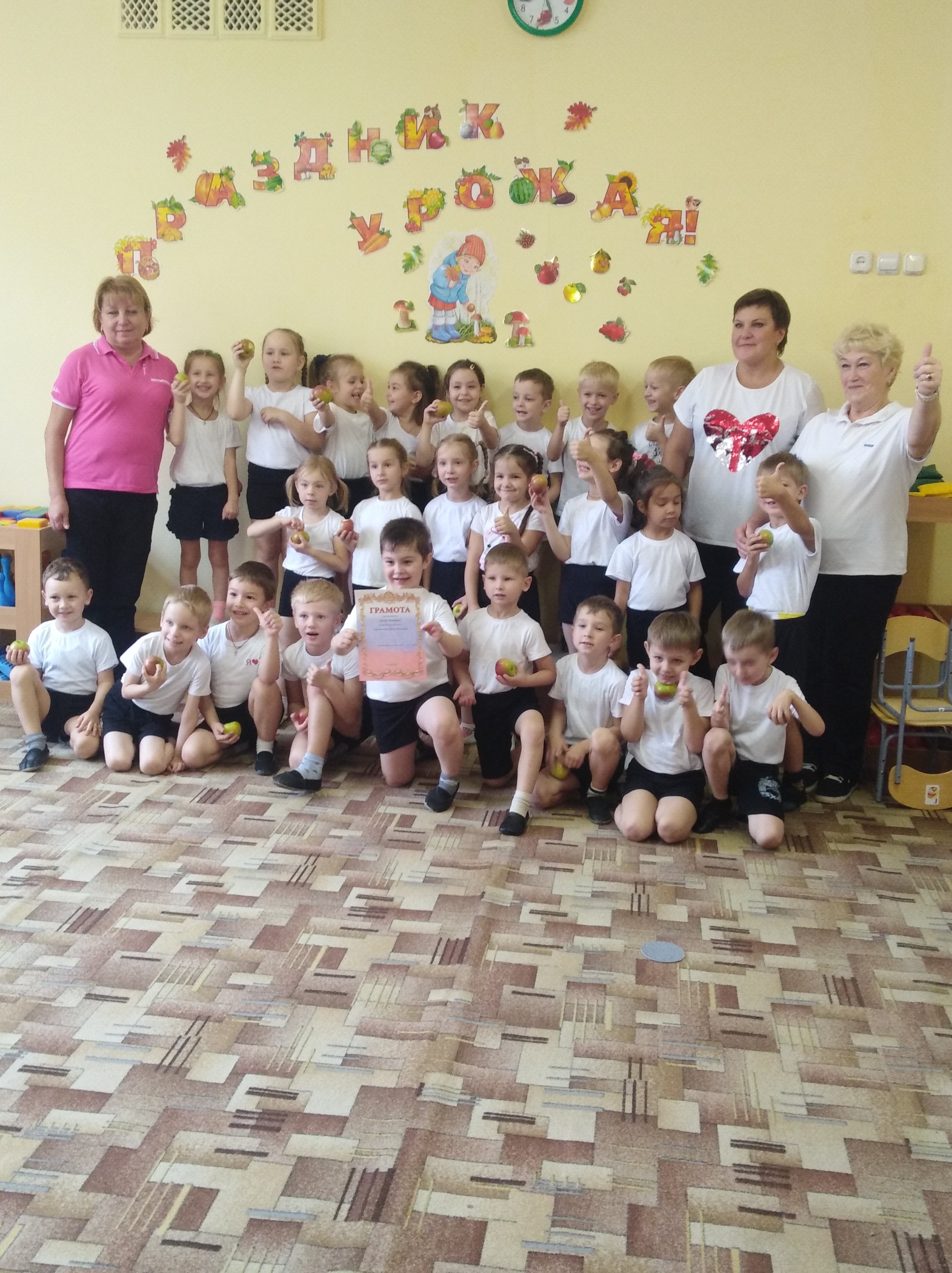 Фото на память.
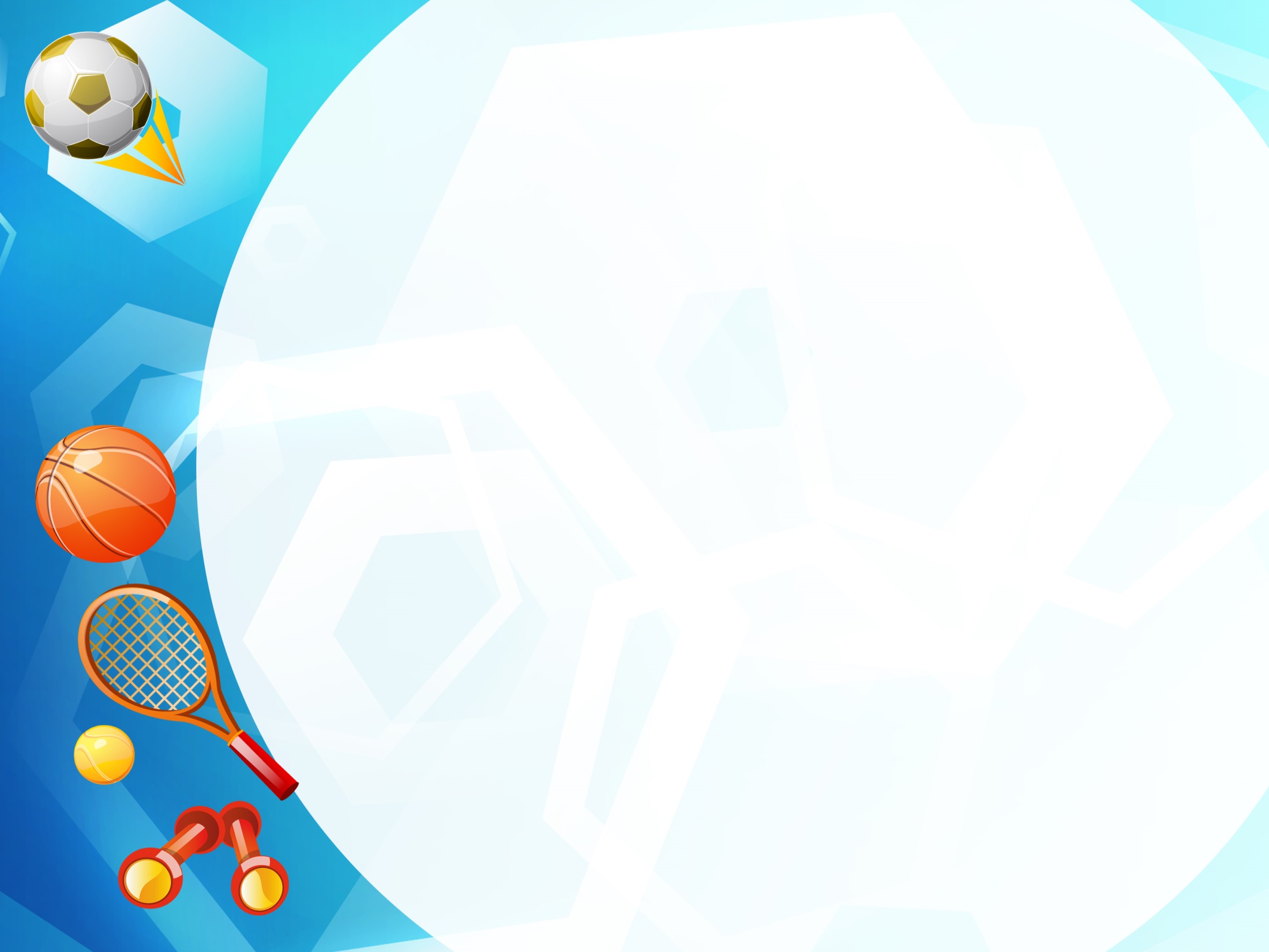 Спасибо за внимание. 
До новых встреч!!!!!!!!!
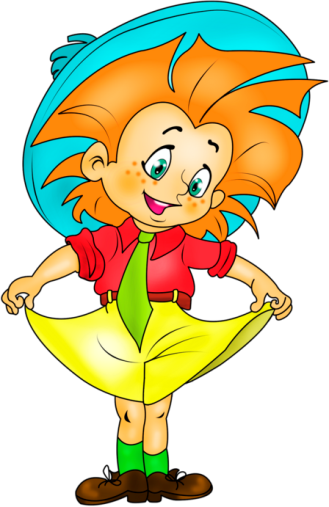